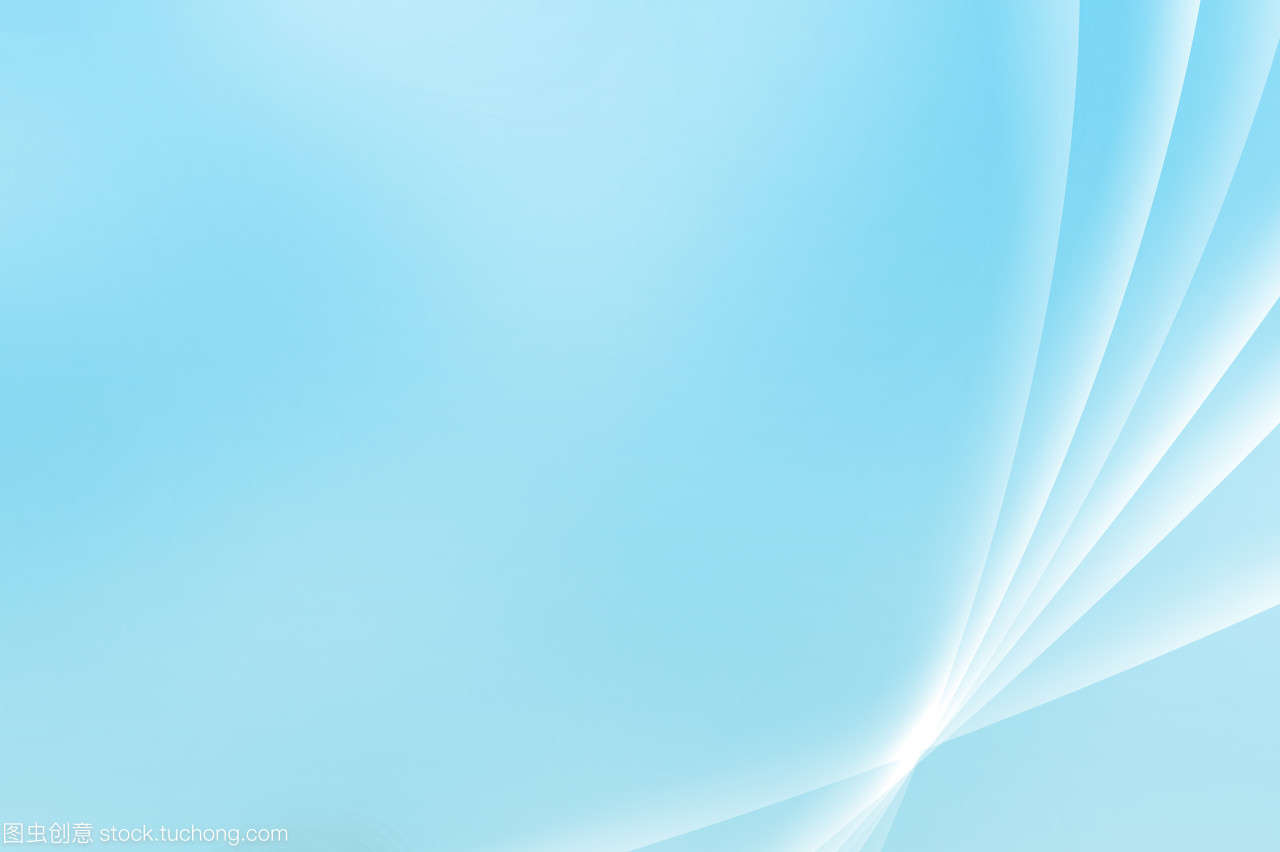 招   聘
公司简介：温州市恒赞工程技术有限公司秉承“精益求精品质立企”的企业宗旨服务于温州市城市与交通建设，公司在2019年获得了“浙江省科技型企业”的荣誉称号。
     近年来公司快速发展，培养了不少历届温大学子，多次配合学校培训出优秀毕业实习生，获得广泛赞誉。公司参与了温州各县（市、区）各种道路与桥隧工程建设项目的技术服务，依靠科技创新驱动，高端人才引领，发展工程设计与工程检测、监理服务三大业务领域，力争具备代建管理、工程咨询、设计、监理、施工等工程建设的全面和全过程综合服务能力。
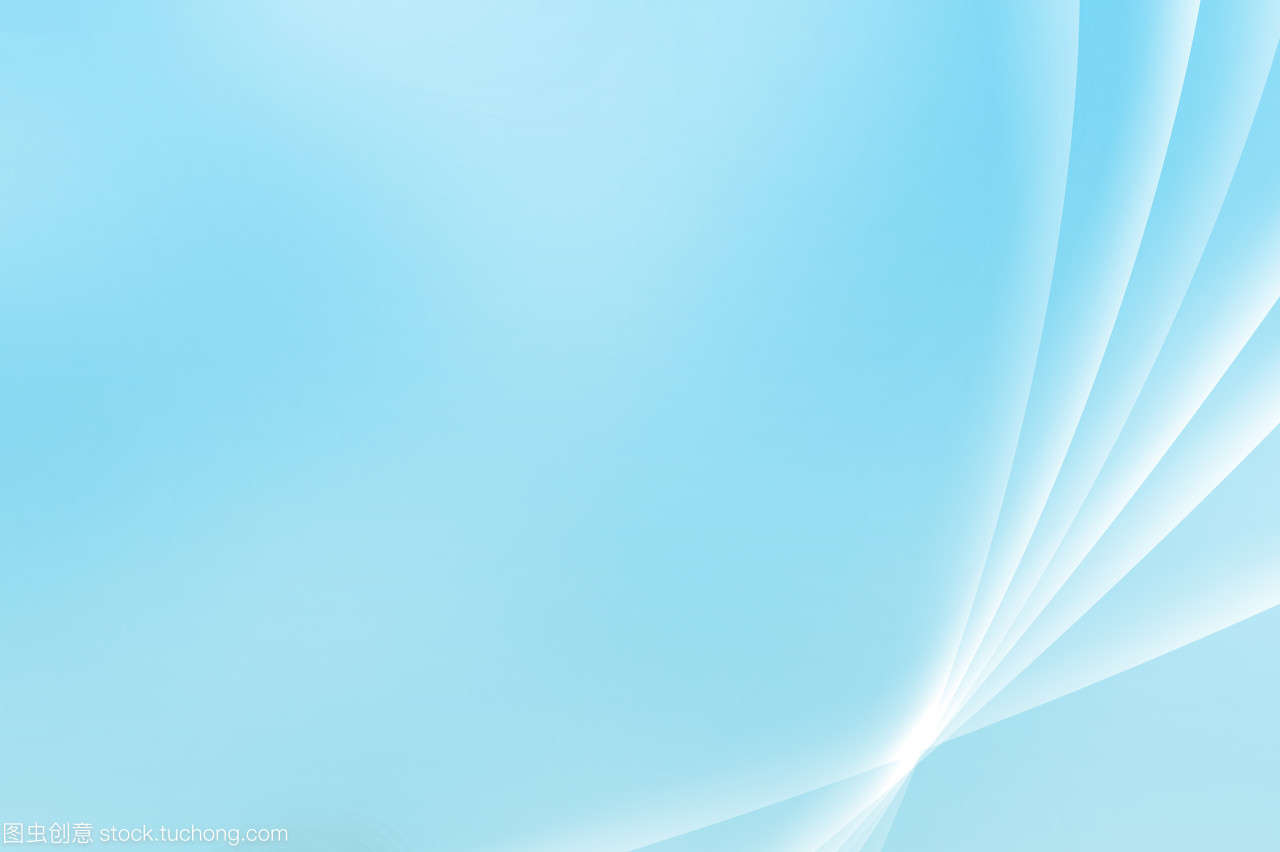 公司领导层均为行业高级专家，将成为您的良师益友，助您人生扬帆起航。
一、公司负责人：谢作守，高级工程师，交通部公路试验检测师，同济大学工程硕士；
二、公司检测分管领导：费春琪，一级建造师，东南大学工程测量专业；
三、公司设计分管领导：薛维梅，教授级高工，原甲级交通规划研究院副院长；
四、温大优秀学子代表：
 1. 叶炜，2018年毕业，温州大学优秀毕业生，擅长道路桥梁工程的设计和检测，可独立带队深入一线解决各类工程技术问题。
 2. 张高珲，2018年温州大学毕业，2019年7月入职，擅长桥梁设计软件操作和结构分析，2020年考得交通部道桥试验检测员。
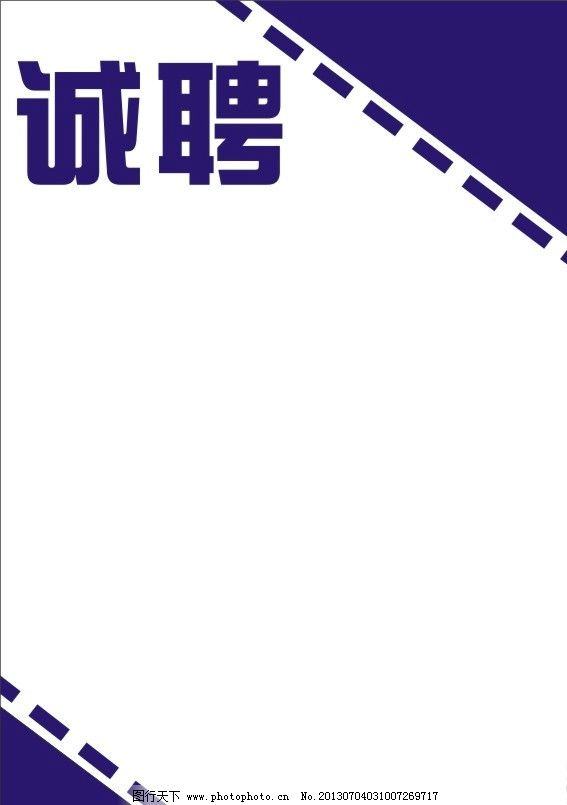 温州市恒赞工程技术有限公司
为了加快公司持续快速发展，现向温州高等院校招聘以下专业岗位：
 一、土木工程类 ：给排水工程、市政工程、建筑土木工程、交通土建工程、工程测量、工程机电等专业；
 二、工程管理类：工程造价、工程经济、工程管理等专业。
 公司提供租房补贴或员工宿舍，同时缴纳五险一金，薪资待遇将随业务能力稳步提升，欢迎广大学子前来咨询、洽谈！
 公司地址：南白象街道金洋路55号启迪未来产业园B幢6楼
 联系人及电话：胡昕怡，13676796478